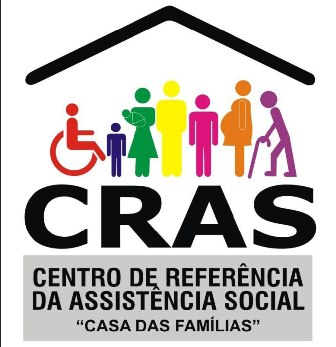 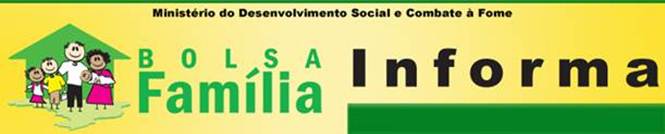 Convocamos a vossa senhoria para comparecer ao CRAS, a partir das 08:00 hs da manhã às 16:30 hs da tarde, para MEDIR E PESAR, você e seus filhos.

                                                                           











O não comparecimento irá prejudicar no recebimento do Bolsa Família.
TERESINHA Apª DOS SANTOS
GESTORA DO BOLSA FAMILIA
PREFEITURA MUNICIPAL DE SÃO JOÃO DO ITAPERIÚSecretaria do Desenvolvimento Social e da Família
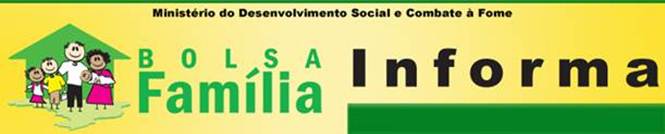